Kinder- und Jugendhilfegesetzlicher Auftrag vs. Machtlosigkeit
Kontakt:
Mag. Raphael Hölbling, Amtsleiter KJH Stadtmagistrat Innsbruck
post.kinderhilfe@innsbruck.gv.at
Ausblick
Das Amt Kinder- und Jugendhilfe
 Statistiken
 Gesetzlicher Auftrag der Kinder- und Jugendhilfe
 Kindeswohlgefährdung
 Erziehungshilfen
 Umsetzung des gesetzlichen Auftrags
 Zusammenfassung
Amt Kinder- und Jugendhilfe Stadtmagistrat Innsbruck
Aufgaben der Kinder- und Jugendhilfe
Kindeswohl schützen
 Erziehungshilfen einleiten
 Beratung und Vermittlung an soziale Einrichtungen
 Pflege- und Adoptivkinder vermitteln
 Auswahl von Pflege- und Adoptiveltern
 Unterhaltsvereinbarungen sowie Beratung und Unterstützung
 Vaterschaftsanerkenntnisse
KJH Innsbruck Statistiken
Gefährdungsabklärungen Tirol
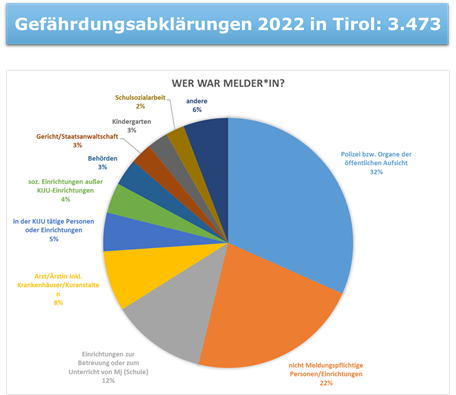 Gesetzlicher Auftrag der Kinder- und Jugendhilfe
Grundlage primär im TKJHG und B-KJHG 2013

[…] Entwicklung Minderjähriger im Rahmen einer Erziehung, […], zu fördern und zu sichern.

 Dazu gehören u.a. auch Gefährdungsabklärungen und Hilfeplanungen

Kindeswohl schützen und fördern und gegebenenfalls einzuschreiten

Immer das gelindeste Mittel

Bedürfnisse der Kinder stehen im Mittelpunkt

Kooperation ist essentiell und wird immer angestrebt
Gefährdung von Kindeswohl
Kindeswohl im ABGB geregelt

wichtige Kriterien u.a.:
Angemessene Versorgung (Nahrung, Medizin, Wohnraum sorgfältige Erziehung)
Förderung der Fähigkeiten, Neigungen und Entwicklungsmöglichkeiten
Berücksichtigung der Meinung des Kindes (altersadäquat)
Vermeidung von Gefahr, Übergriffe, Gewalt
Lebensverhältnisse des Kindes, seiner Eltern
Wahrung der Rechte, Ansprüche und Interessen des Kindes
Meldungen von Kindeswohlgefährdungen
bei privaten Personen freiwillig
auch anonym und mündlich möglich
schriftliche Meldepflicht bestimmter Berufsgruppen u.a.:
Gerichte, Behörden, Organe der öffentlichen Aufsicht
Einrichtungen und Personen zur Betreuung oder zum Unterricht von Kindern und Jugendlichen
Einrichtungen und beauftragte Personen der Kinder- und Jugendhilfe
Angehörige von Gesundheitsberufen
Kranken- und Kuranstalten
Unterstützungsangebot
Umsetzung des gesetzlichen Auftrags
Grundlegend freiwillig in Kooperation mit Familien
Freiwillige Umsetzung von Auflagen (Zielen)
Freiwillige Fremdunterbringung des Kindes

Ohne Freiwilligkeit: Antrag bei Gericht
Durchsetzung von Auflagen (Zielen)
Obsorgeübertragung an KJH oder Verwandte
Gefahr-im-Verzug

Obsorgeübertragungen meist nur im Teilbereich Pflege und Erziehung
Zusammengefasst
Unterstützungsangebot bei erzieherischem Notstand
Enger gesetzlicher Rahmen
Fachkräftemangel und Überlastung des Unterstützungssystems
Gelindeste Mittel und strenge Überprüfungen durch das Gericht
Gefühl der Machtlosigkeit in vielen Situationen
Vielen Dank!